Летний лагерь
 «Маячок»
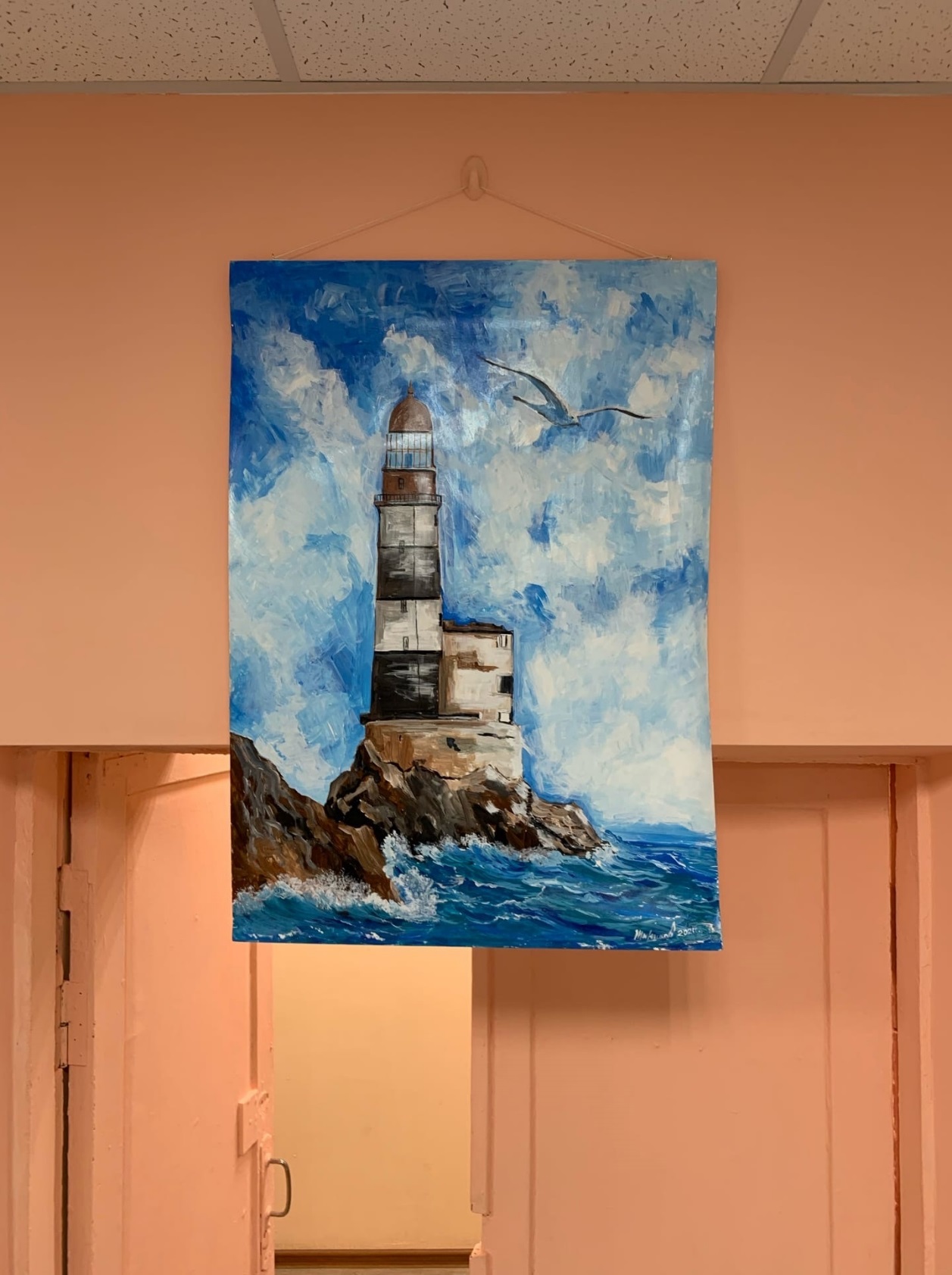 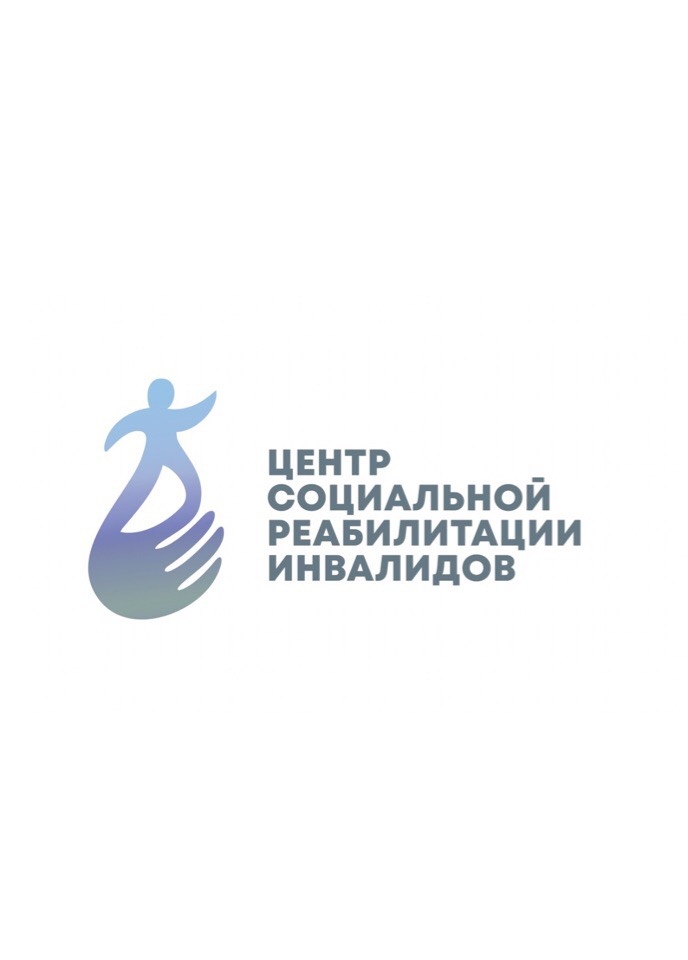 Летнее время – пора отдыха, каникул и прекрасного времяпрепровождения.
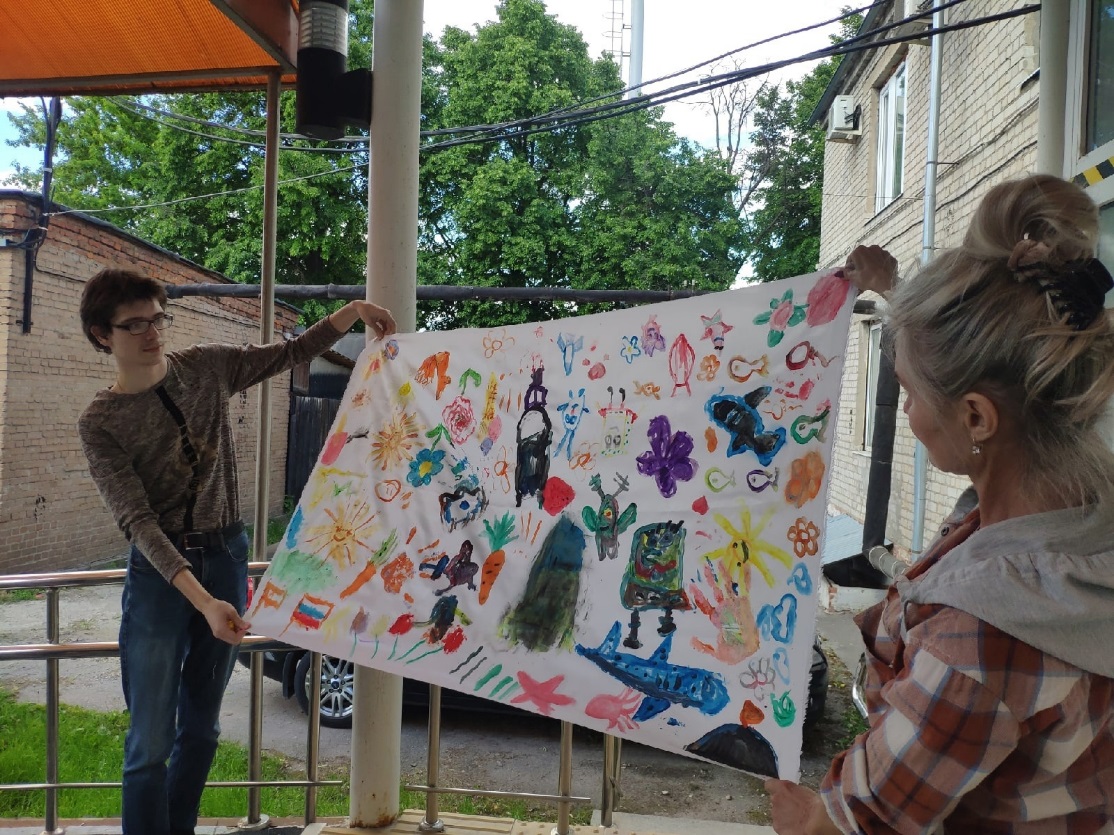 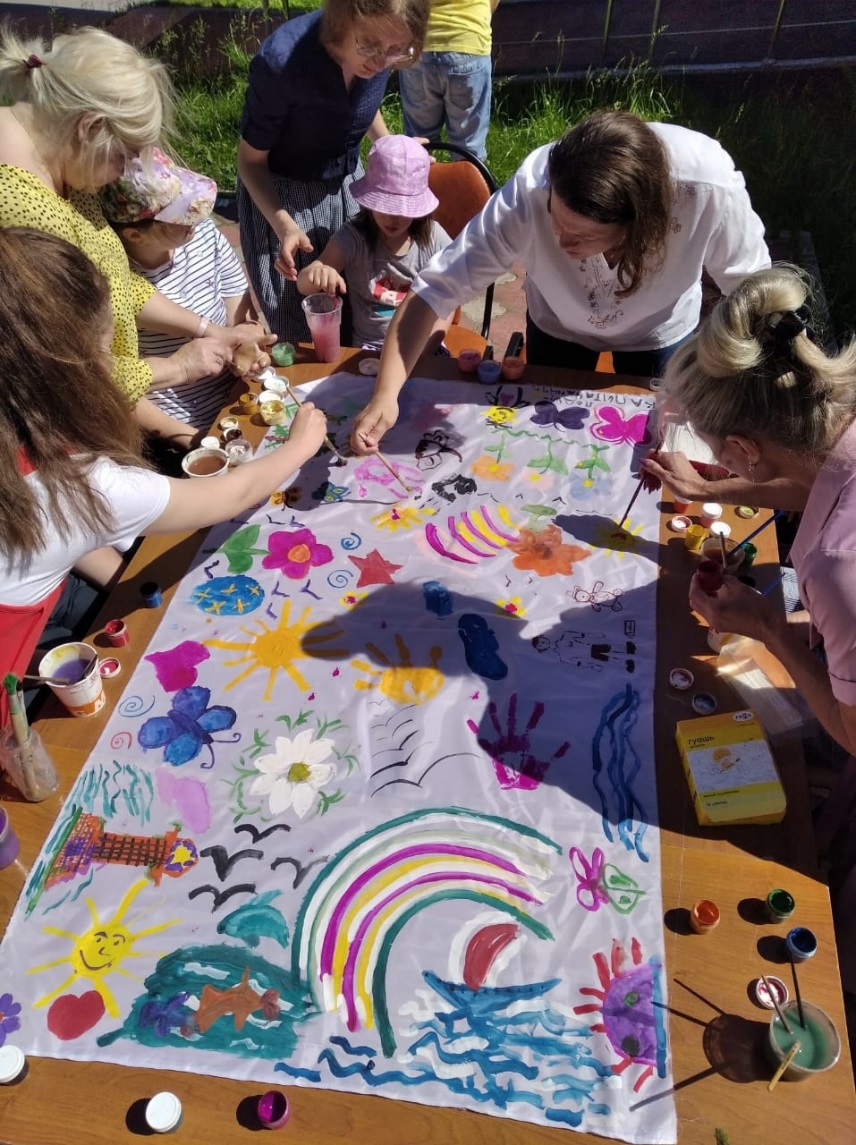 С 1 июня 2021 года в ГБУ РО «Центр социальной реабилитации инвалидов» стартовала новая форма работы – летний мини-лагерь «Маячок».
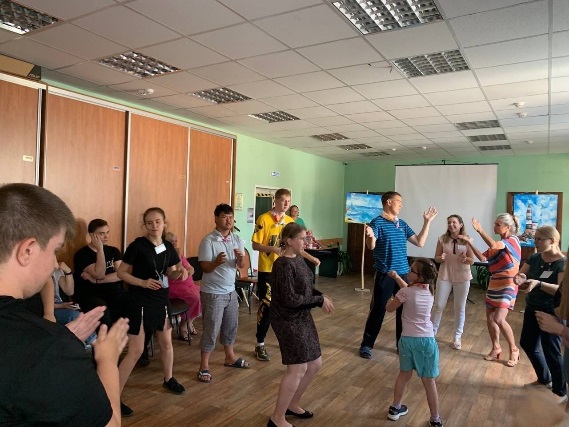 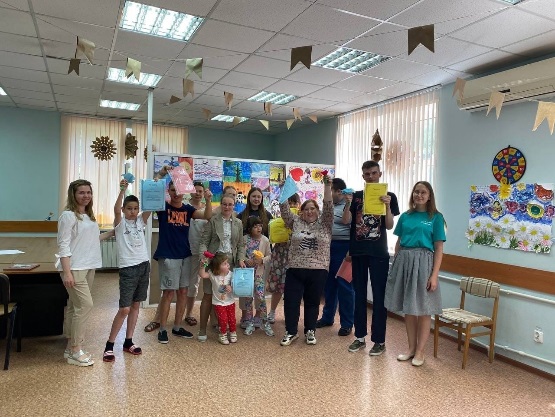 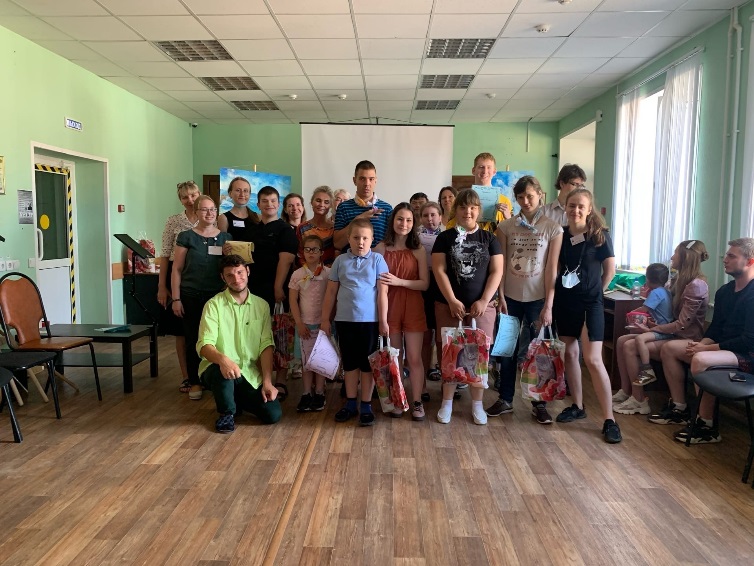 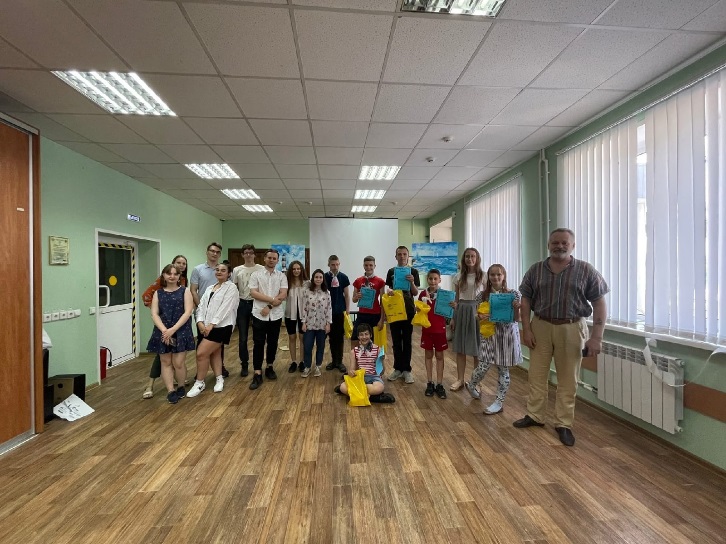 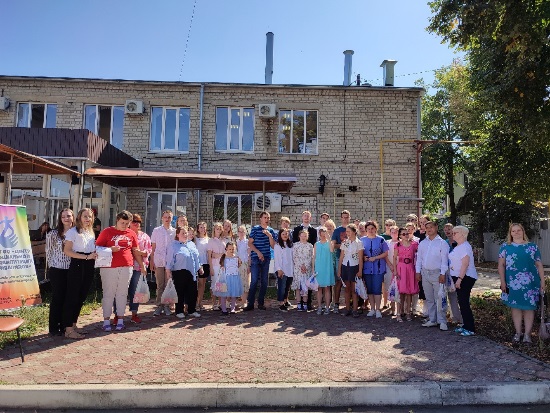 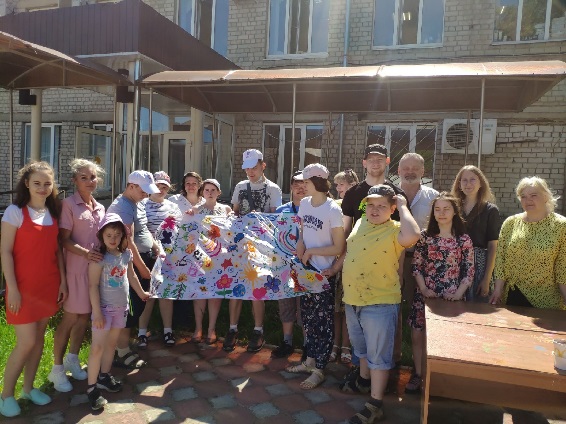 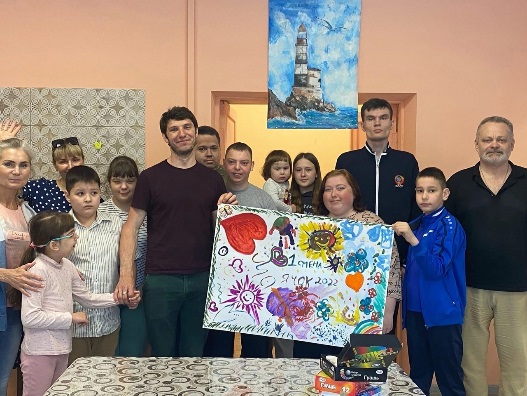 Данный проект объединяет коррекционный процесс с организацией досуга для ребят, чтобы они смогли и отдохнуть, и провести время с пользой. А также данный формат работы предоставляет родителям уникальную возможность взять передышку, и сделать все запланированные дела, ведь нам всем известно, что у родителей рябят с инвалидностью не всегда есть время и возможность сходить в поликлинику, магазин или пенсионный фонд (и т.д.).
Цель – создание терапевтического пространства на летний период для всестороннего развития личности ребенка-инвалида.
Задачи:
Организация досуга детей-инвалидов в летнее время.
Улучшение коммуникативных качеств получателей социальных услуг.
Оказание ребенку комплексной помощи в саморазвитии и самореализации в процессе восприятия мира и адаптации в нем.
Создание благоприятных условий для развития.
Развитие познавательных функций.
Расширение кругозора.
Проведение оздоровительных мероприятий.
Обучение навигации в городе.
Развивать творческий потенциал детей.
 Обучить общению с природой.
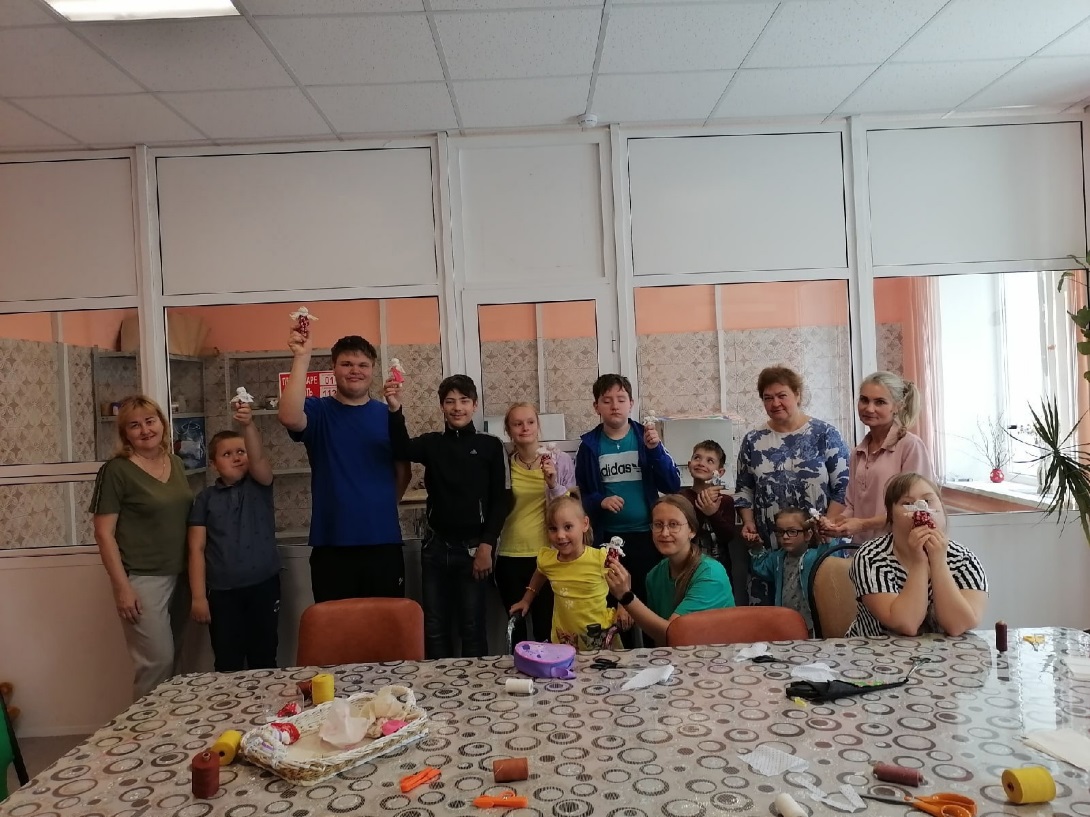 Форма работы: групповая.
 
Возраст воспитанников: 5 – 45 лет
Методы организации различных мероприятий для детей разных возрастов:
Метод иллюстраций (показ детям иллюстрированных пособий: плакатов, картин, зарисовок на доске).
Метод демонстраций (показ мультфильмов, слайдов и т.д.).
Информационно – рецептивный (воспитатель дает детям готовую информацию, а они ее воспринимают, осознают, фиксируют).
Репродуктивный (многократное повторение способа деятельности).
Проблемное изложение (ставится проблема и показывается путь ее решения).
Частично – поисковый (проблема делится на подпроблемы и дети ищут путь решения).
Исследовательский (творческое применение знаний).
Активные методы (организаторская деятельность).
Экскурсии с детьми.
 Коллективный просмотр.
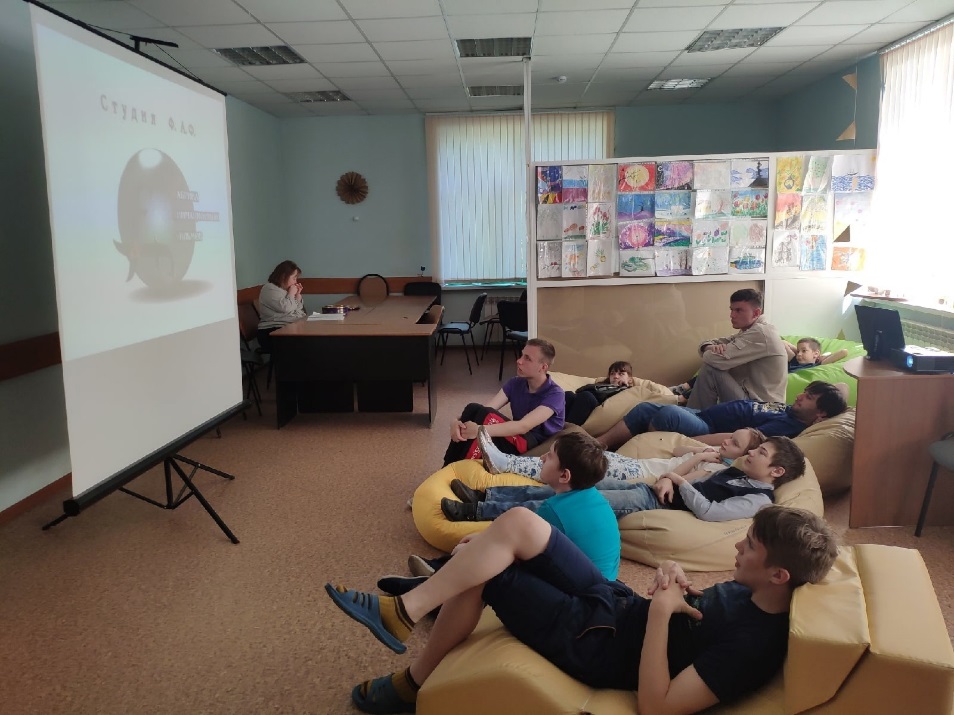 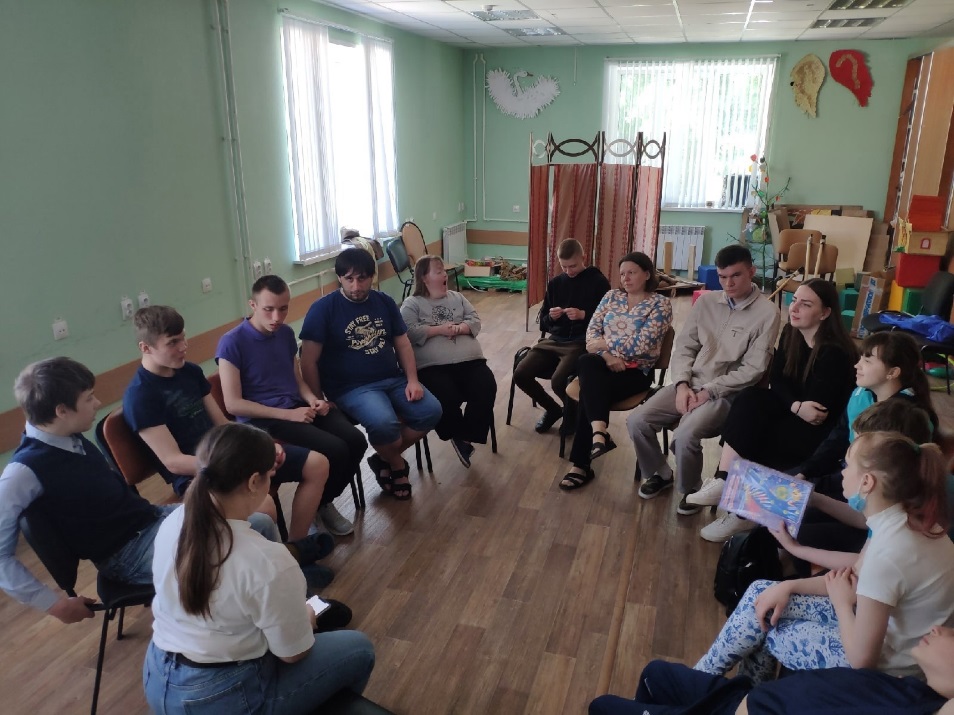 Принципы работы:
Смена в нашем мини-лагере длится 10 рабочих дней. Занятия проходят в первую половину дня с 9-00 до 13-00
В расписание включены занятия:
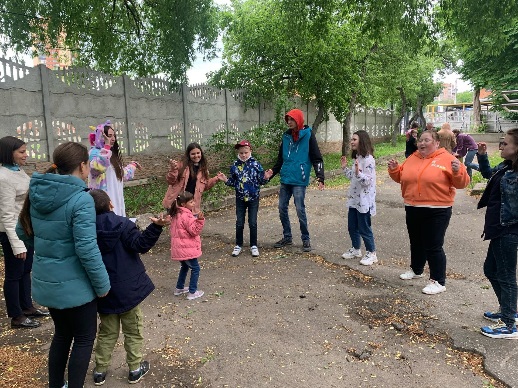 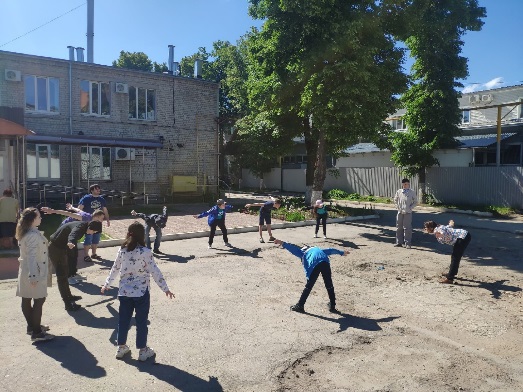 -творческие мастерские
-актерское мастерство
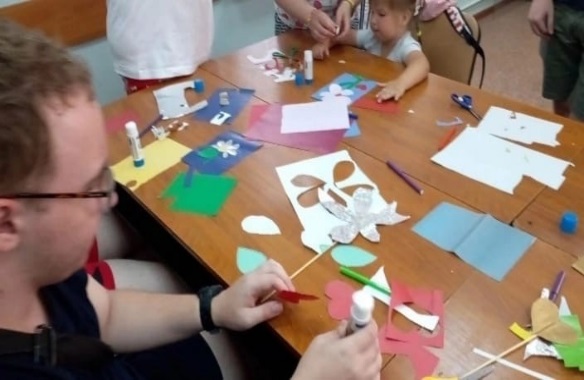 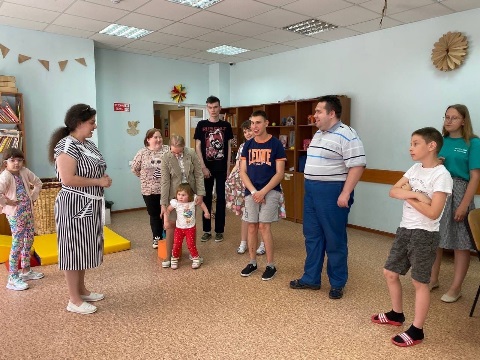 -познание 
окружающего мира
-танцевальная студия
-зарадка
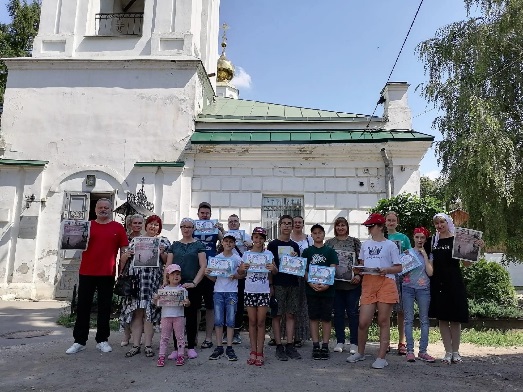 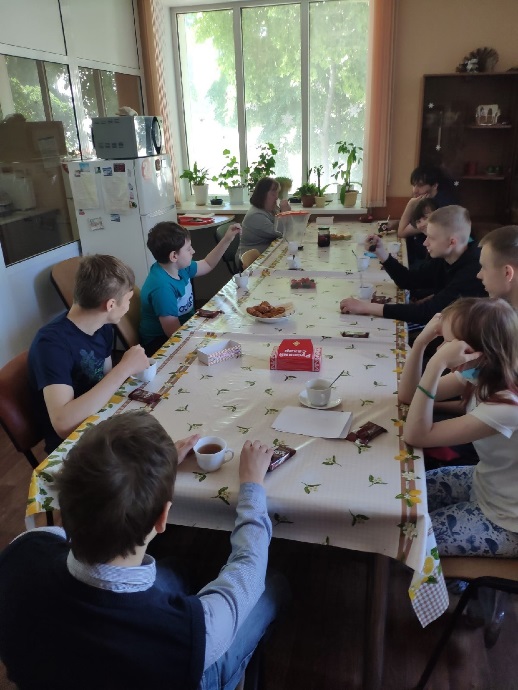 -изо-студия
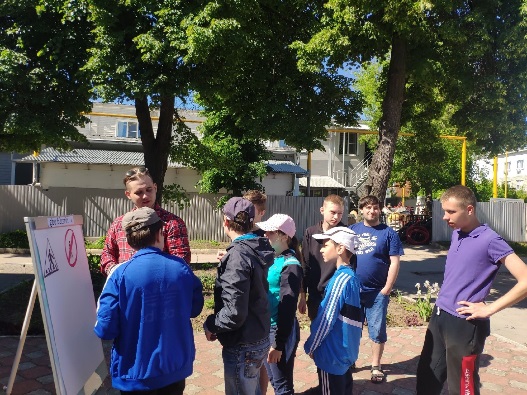 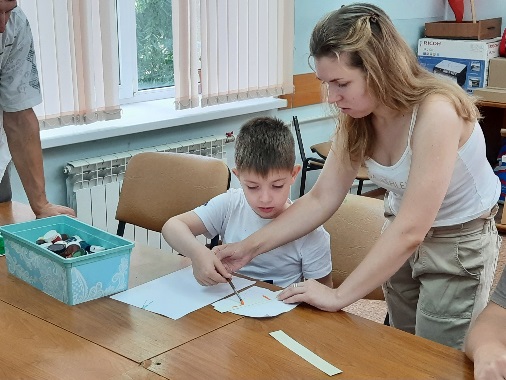 спортивное ориентирование 
и 
ориентирование в городе
-развитие бытовых
 навыков
В план-сетке предусмотрен широкий перечень мероприятий, приуроченных к различным календарным дата, проводятся грандиозные открытия и закрытия смен.
За 2021 год в этом проекте приняли участие более 70 детей-инвалидов и инвалидов старше 18 лет.
За 2022 год в лагере прияло участие около 80 получателей услуг.
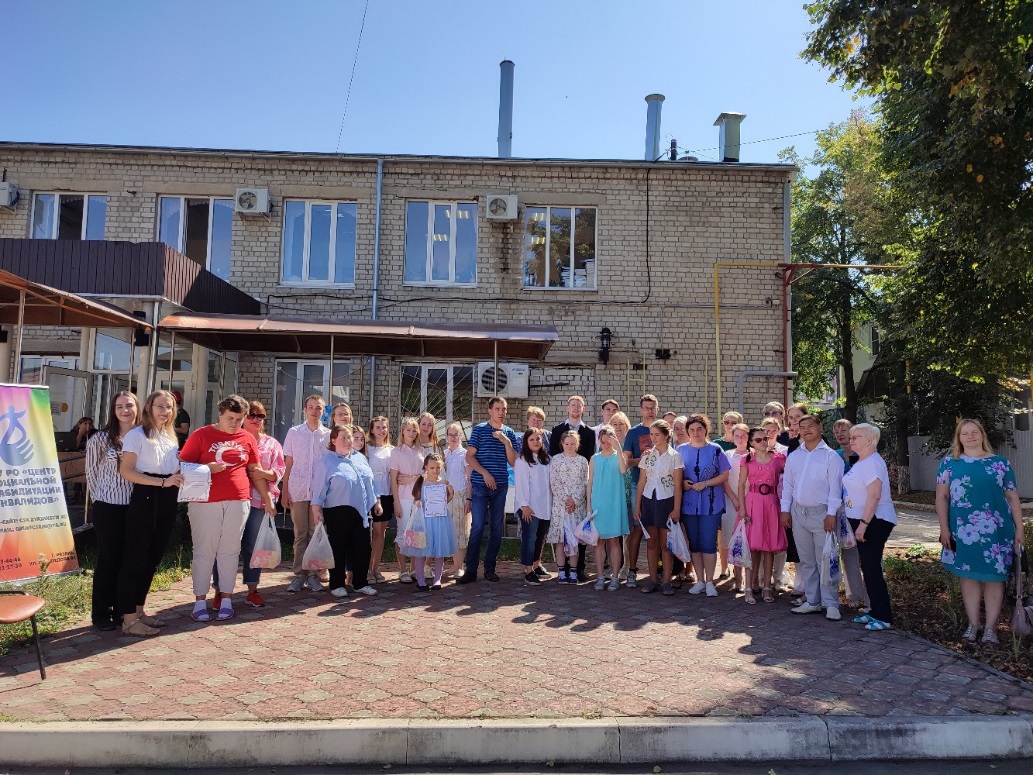 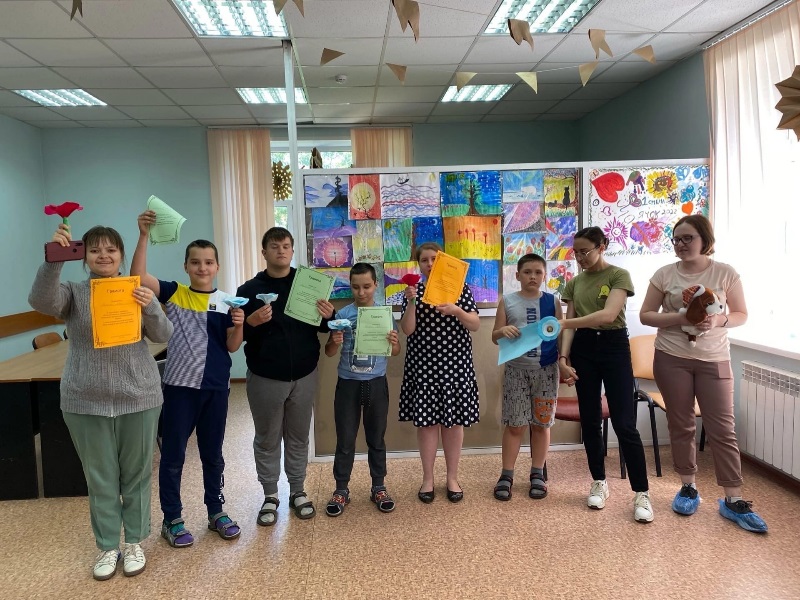 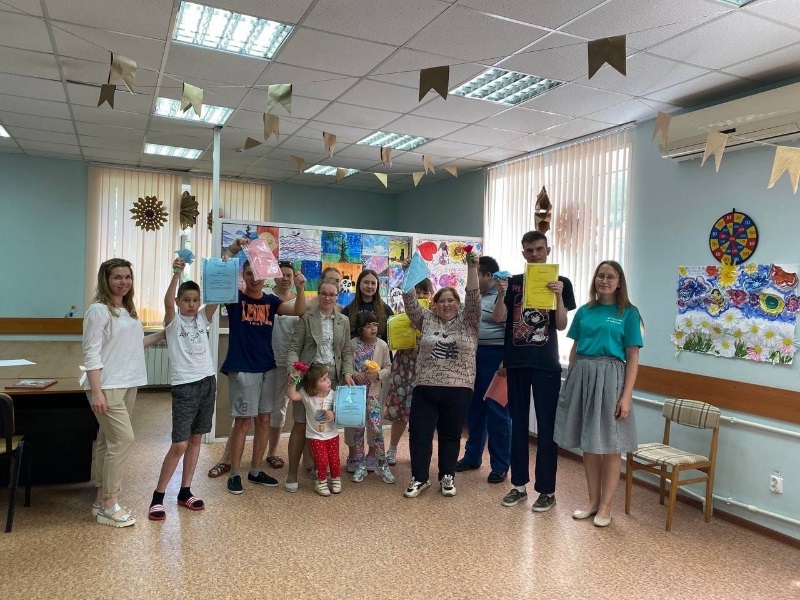 Это говорит о том, что такая форма работы востребована, и число заинтересованных растет.
Для участия в этом социальном проекте необходимо:1. Стать получателем услуг Центра. Для этого нужно предоставить в приемное отделение:• справку об инвалидности ребенка• свидетельство о рождении (если ребенок достиг 14 летнего возраста, то его паспорт)• паспорт одного из родителей• СНИЛС ребенка• СНИЛС родителяАдрес обращение: г. Рязань, ул. Грибоедова д.8А. Телефон приемного отделения (4912)27-44-46.